Motivating the unmotivated student
David Ackerman and Cindy Campbell
Coastal Georgia Comprehensive Academy
Savannah, Georgia
Why are students unmotivated?
Our focus today is on two reasons students may be unmotivated and what 
you can do about it.
The student is unmotivated because classroom instruction does not engage.
The student is unmotivated because he 
or she lacks a positive relationship 
with the teacher.
The student is unmotivated because classroom instruction does not engage.
Show enthusiasm !
Capture them at the outset !
High interest topics & activities.
Relevant – Real World.
Offer choices for assessment.
The student is unmotivated because he or she lacks a positive relationship with the teacher.
PBIS
Positive Behavior interventions and supports
How do we maintain positive relationships with students who present continual behavioral challenges?
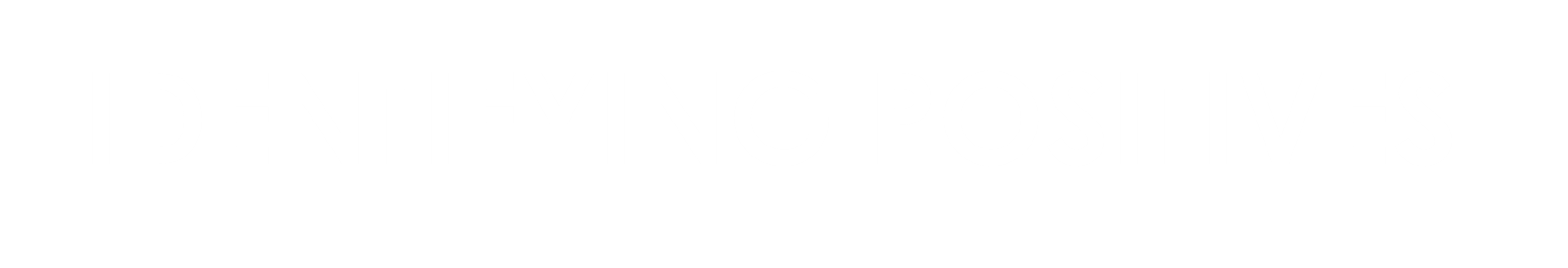 Proximity control and non-verbal cues
4  to  1
Planned ignoring
humor
Teacher – co-teacher dialogue
scenarios
#1 – A student puts his head down on his desk.
#2 – A student is talking to another student during   
        instruction.
#3 – A student comes in looking angry and tired.
#4  – Audience Choice
CGCAtogo.com